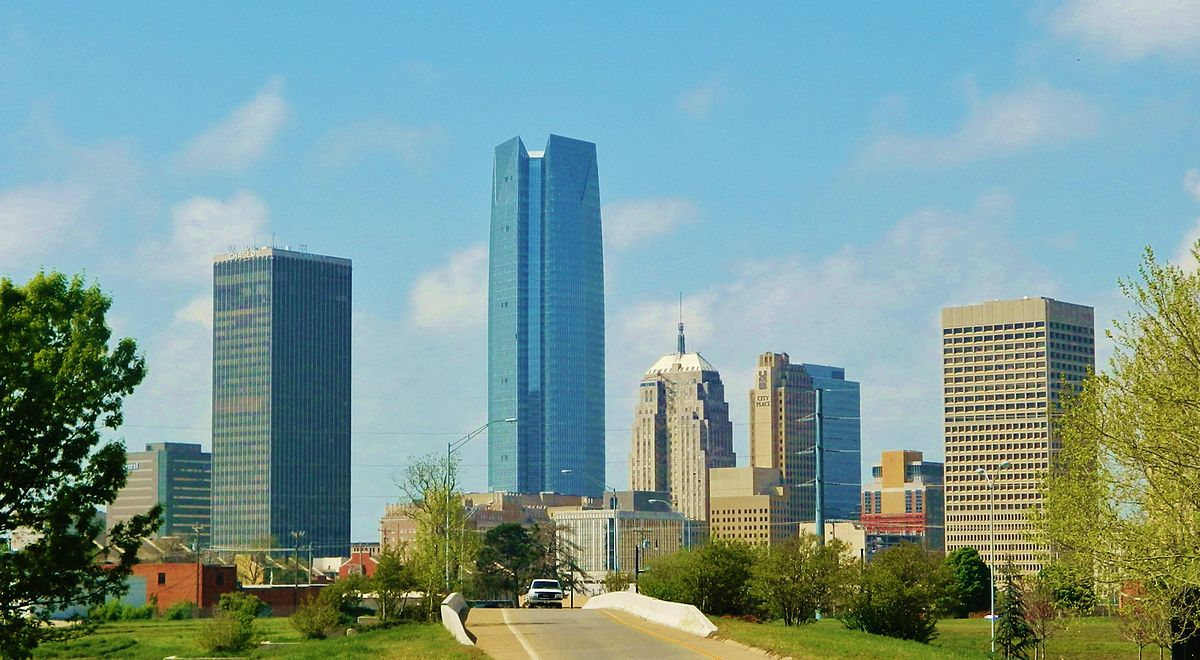 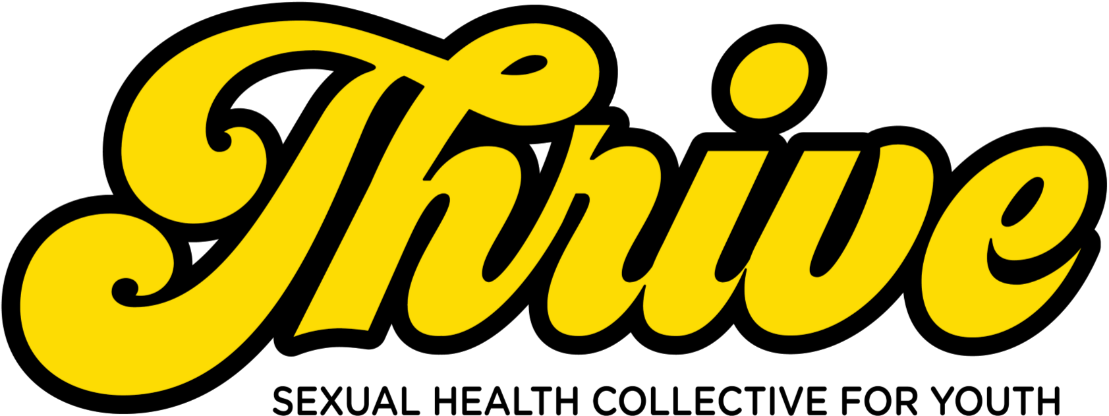 Community Engagement Project
Data walkthrough
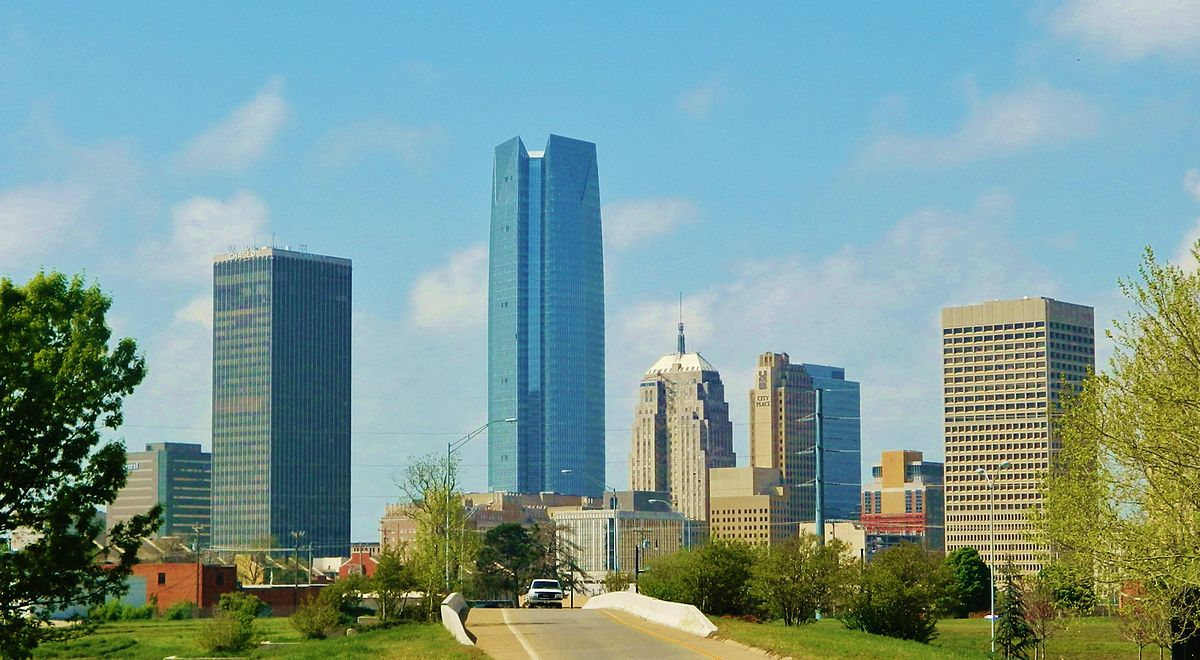 Community Engagement Project (CEP) Overview
The goal: collect valuable community feedback to see what barriers parents/caregivers, faith leaders and members and youth-serving community based organizations (CBOs) were facing when talking about teen pregnancy prevention with the youth in their lives.
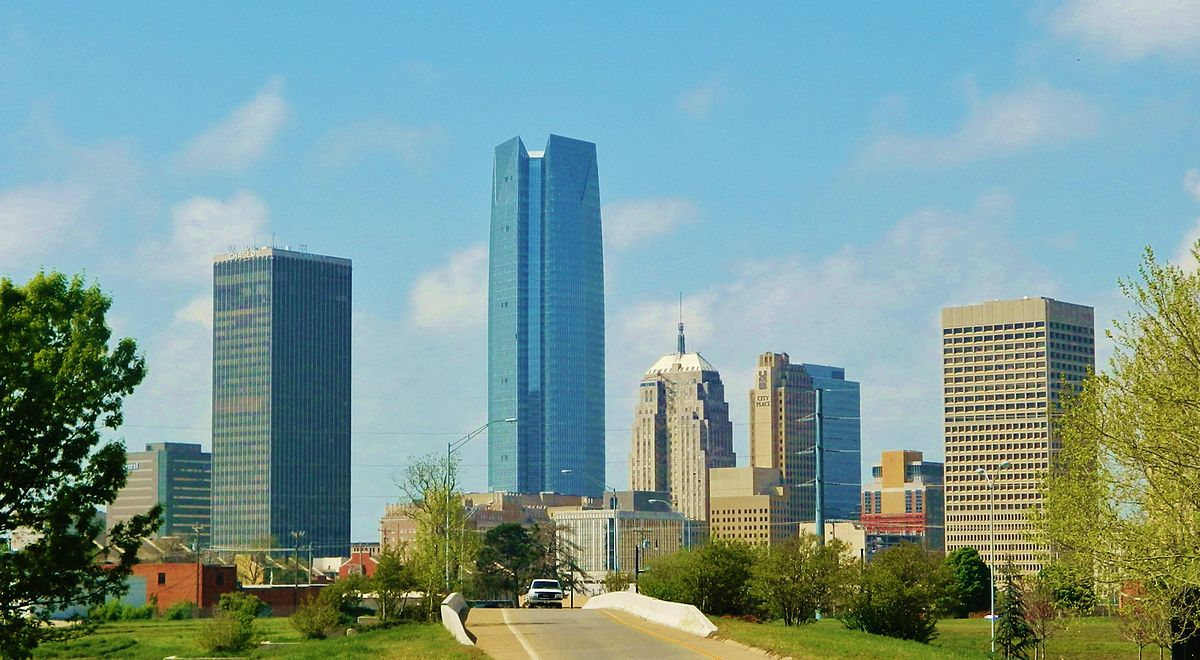 Study design
A mixed methods study design utilizes qualitative and quantitative methods to present a more comprehensive view of data.
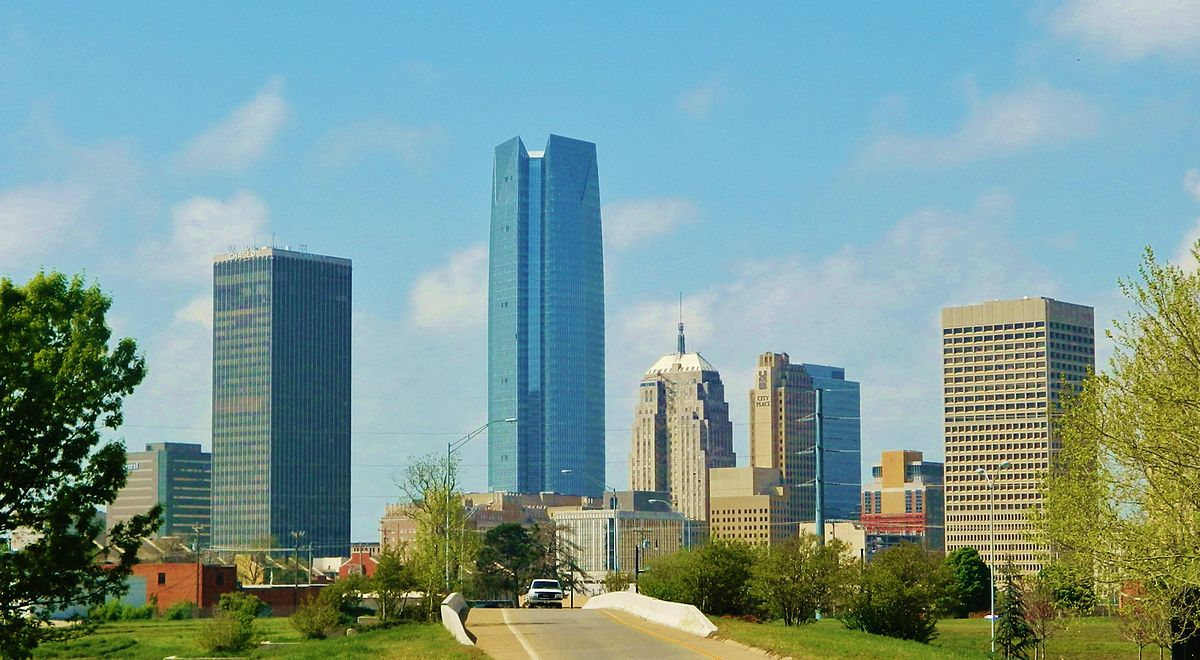 Data Collection Process for the Interview
Emailing recommended participants (purposive sampling)
Asking key informants to recommend additional participants (snowball sampling)
Flyers
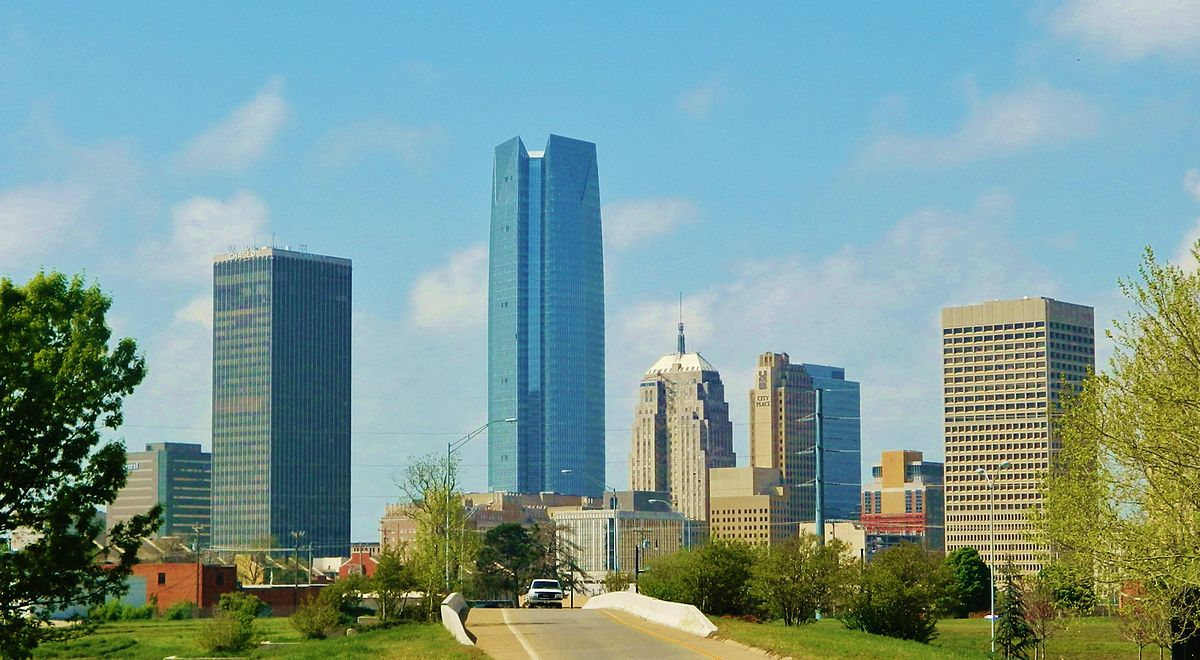 Data Collection Process for Survey
Emailing partners (to take the survey and distribute)
Asking key members to push to their spheres of influences
Onsite surveying 
Facebook
Flyers
Tabling
350 
survey responses from our community!
152
41
157
25 
interview responses from our community!
6
6
13
Survey Demographic Breakdowns
10% of our respondents identified as being of Hispanic  ethnicity.
Survey Demographic Breakdowns
Respondent (interview and survey) Location by Zip code
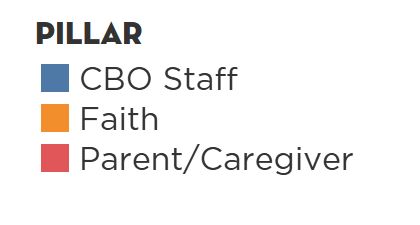 Note: Respondents located outside of central Oklahoma were excluded for this map but counted in the overall survey totals.
Topic list
community-based organizations (CBO) staff
152
6
Survey responses
Interview responses
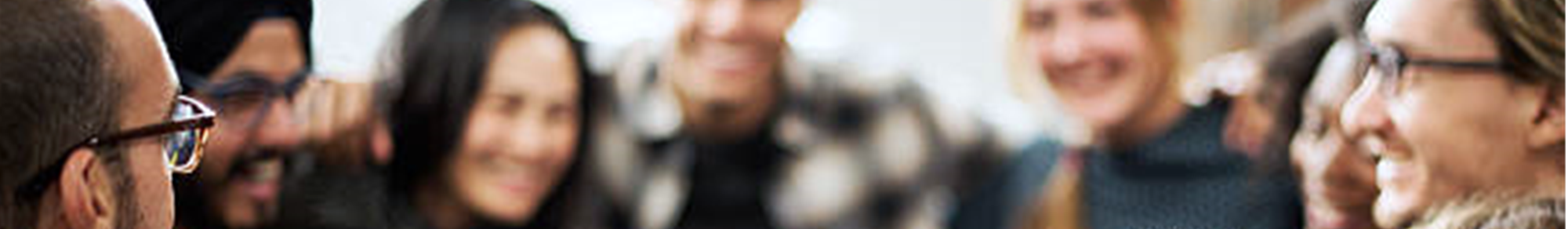 CBO staff - 152 Responses
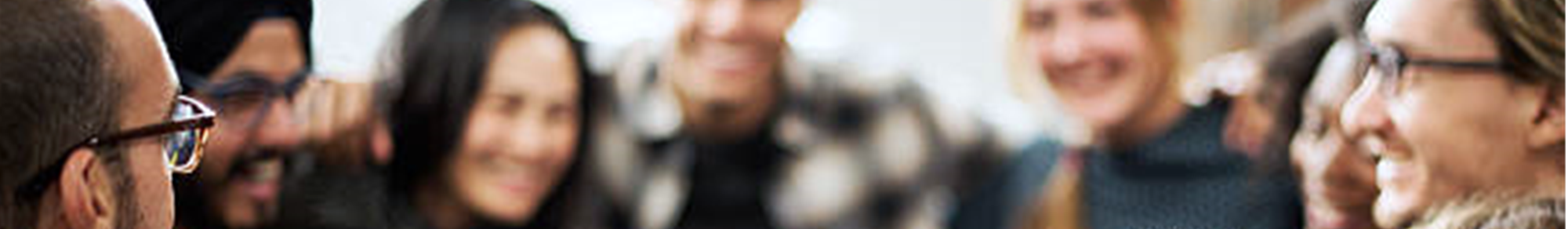 CBO staff - 152 Responses
34% of respondents identified as being in a leadership role
20% of respondents identified as program staff
14% of respondents identified as direct-service providers
14% of respondents identified as administrative staff
81% of our respondents worked directly with teens.
CBOs – 152 survey responses
Out of those organization who worked with teens, 71% of them provided TPP information, education and/or services to teens.
*includes those who did not respond to this question
CBOs - 152 survey responses
Most common topics these CBOs covered with teens were healthy relationships/consent and contraception!
CBOs Who Provided Sexual Health Services/Info – 87
[Speaker Notes: The three most common delivery methods of information by the CBOs were educational programs (64%), group settings (55%) and handout/brochures (52%).]
How did these CBOs provide this information?
CBOs Who Provided Sexual Health Services/Info – 87
Delivery methods included…
CBOs Who Provided Sexual Health Services/Info – 87
CBOs wanted to learn more about LGBTQ information and effective communication skills between parents and children!
CBOs Who Provided Sexual Health Services/Info - 87
Why did some CBOs not provide teen pregnancy prevention information?
CBOs who didn’t provide TPP info = 54
Why didn’t some CBOs provide teen pregnancy prevention information?
44%
Outside their organization’s scope or mission
CBOs who didn’t provide TPP info = 54
Why didn’t some CBOs provide teen pregnancy prevention information?
44%
Outside their organization’s scope or mission
Limited resources such as materials or funding
28%
CBOs who didn’t provide TPP info = 54
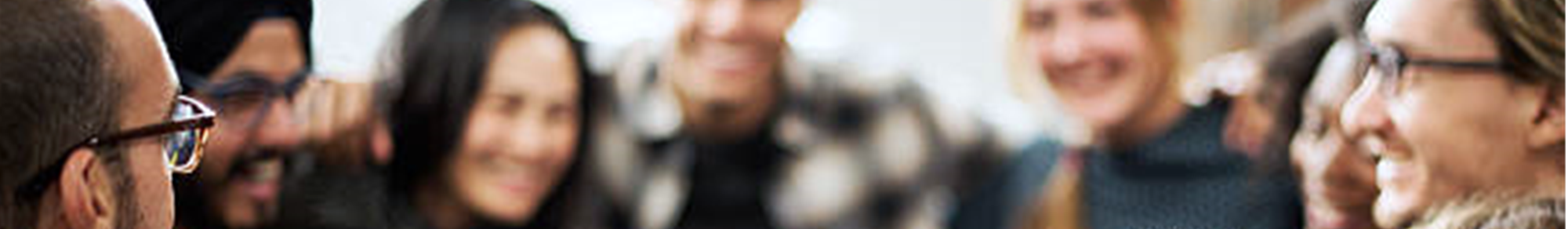 CBO Staff
In regards to barriers, one interviewed CBO staff member said, “Get our board on board with allowing us to do those types of things, because that's just not something that we're allowed to do. Even when the [redacted organization] is here, and they're giving out condoms, it's not well-liked amongst our board. It's just not something that they view as appropriate.”
For the staff of CBOs that didn’t provide TPP services or information, but still personally worked with teens and wanted more resources…
They wanted more information on Healthy relationships and consent (84%) and LGBTQ information (74%).
They wanted to receive this information by educational programs (79%) and handouts/brochures (79%)
No TPP in CBO, but staff wanted info = 19
Questions?
Comments?
Faith leaders and members
6
41
Survey responses
Interview responses
Faith – 41 survey responses
[Speaker Notes: Group – maybe list the challenges we faced and how sometimes the lack of data may tell us something?]
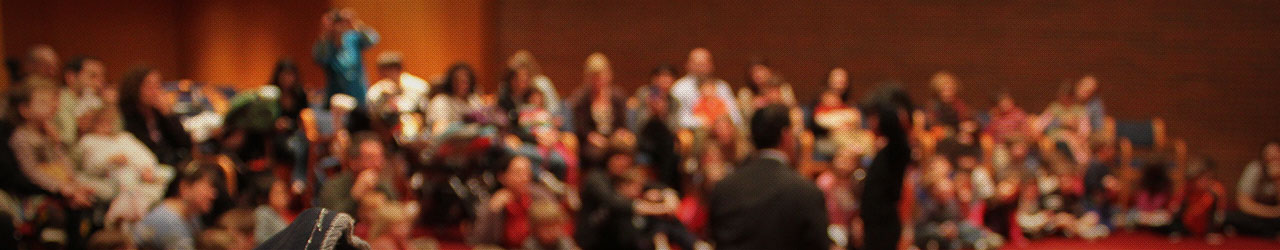 Faith
98% said they felt that their house of worship should be providing teen pregnancy prevention (TPP) information to adults and/or youth
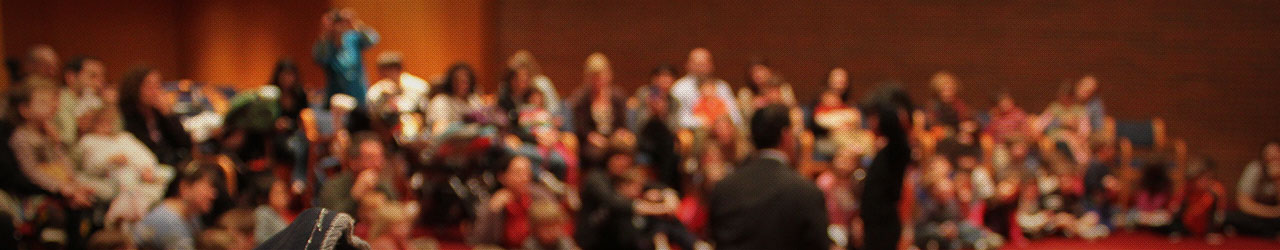 Faith
98% said they felt that their house of worship should be providing teen pregnancy prevention (TPP) information to adults and/or youth
However only 20% of respondents said their house of worship had offered TPP information in the past
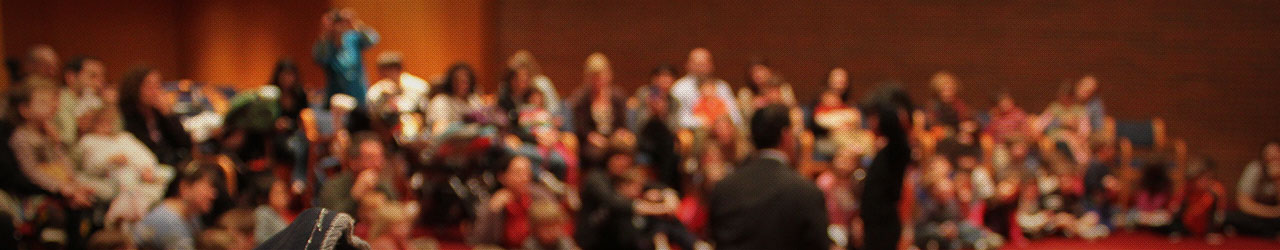 Faith
Interviewed participants also reported their house of worship should provide teen pregnancy prevention information but had not offered it in the past.
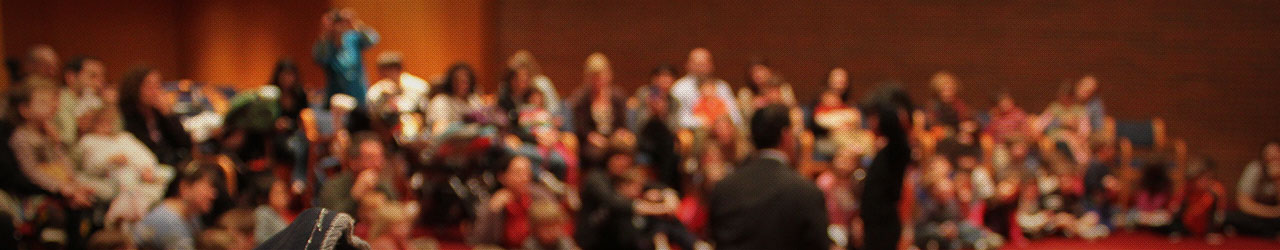 Faith
One interview respondent said, “we currently have mental health, suicide prevention.[…] We had a drug abuse workshop and […] how to react when a police pulls you over or a cop or something like that. 
But we don't have anything right now currently going on about teen pregnancy, and dating, and sexual health at all.”
How comfortable are the following people  discussing TPP topics with youth in your house of worship?
Yourself
12%
Elders
15%
%10
Youth Ministry Leader
10%
Worship Leader
Leader/Pastor
7%
Congregant/
Member
15%
Very comfortable
Very uncomfortable
How important do you feel the following topics are for your youth to learn?
Abstinence
Access to ARHC
2%
5%
Birth control & condoms
Communication w/ partner
Healthy relationships & consent
LGBTQ information
5%
Parent-child communication
Peer pressure
Puberty and reproduction
STDs/STIs
Very important
Not at all important
Faith members wanted to learn how to teach their youth good communication skills!
The top three ways respondents preferred method of accessing this information was by educational programs (44%), website/online (42%)  and group settings (41%).
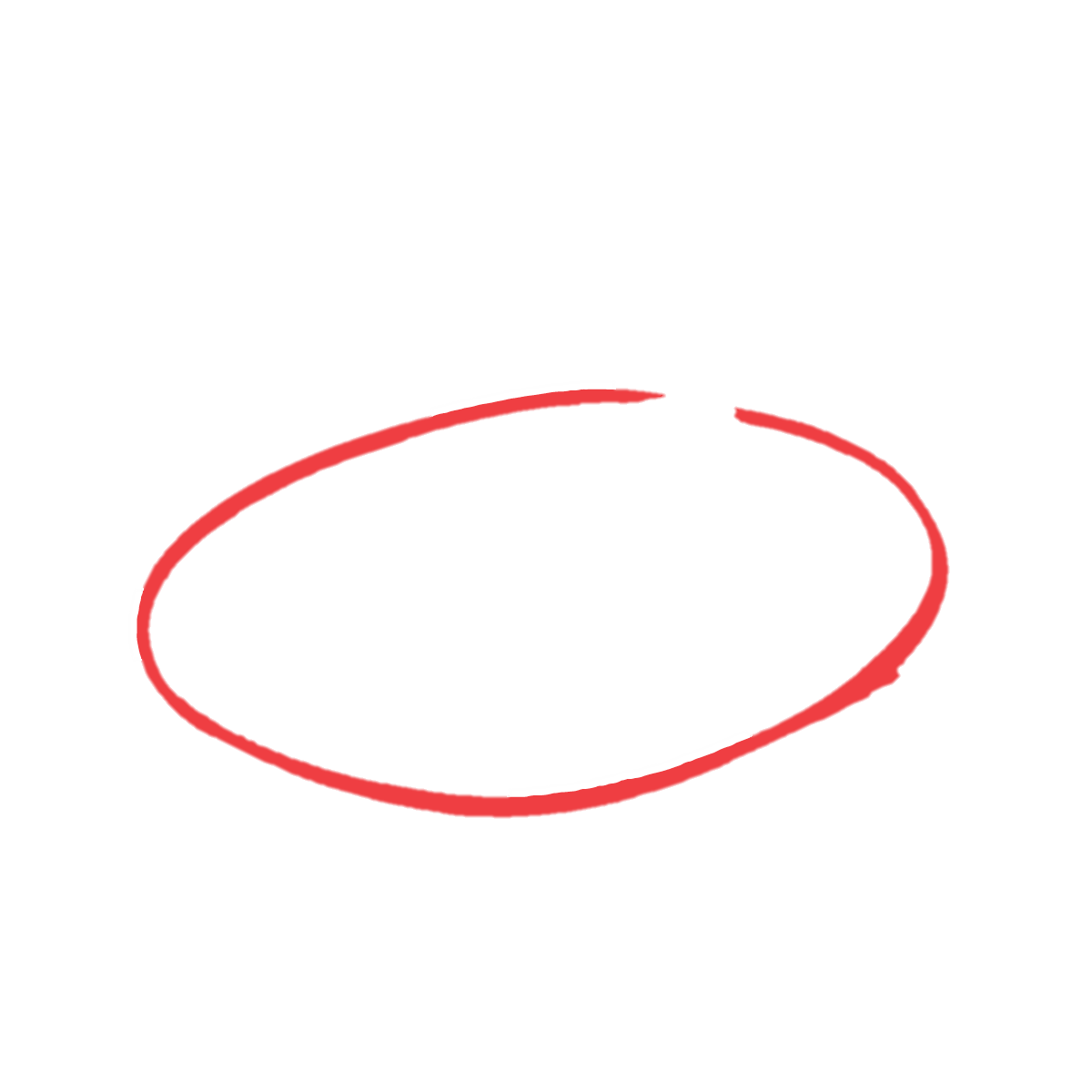 Common barriers included…
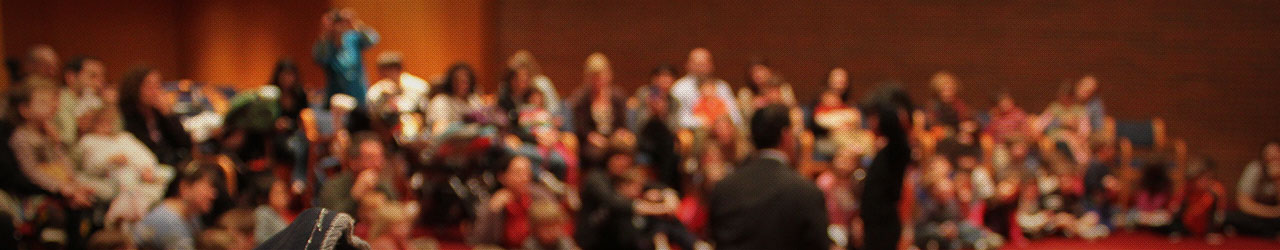 Faith
Interviewed congregants also reported not feeling equipped to have these conversations. 

They want to have someone come in to facilitated the discussion.
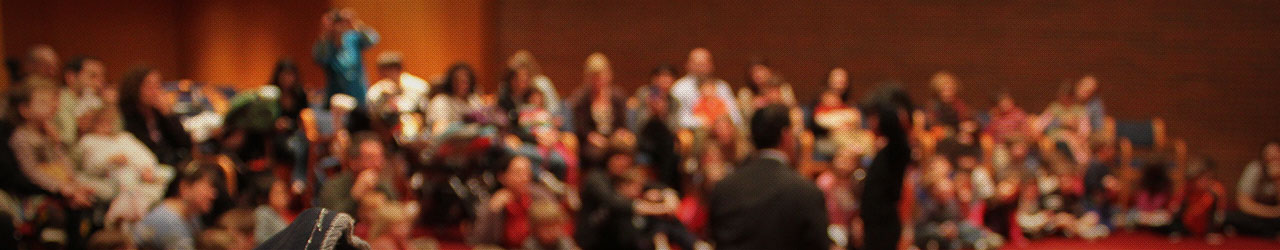 Faith
One congregant said, “I think that if you guys can give us, I don't know, material, and an actual speaker to come in and meet with our youth.”
What are some other settings you would like to see TPP information presented?
Questions?
Comments?
Parents and caregivers
157
13
Survey responses
Interview responses
157
Parents survey responses
The average number of children: 2
Majority had young kids (0-10)
68% married
14% single
10% divorced
8% living with a partner
0.06% separated
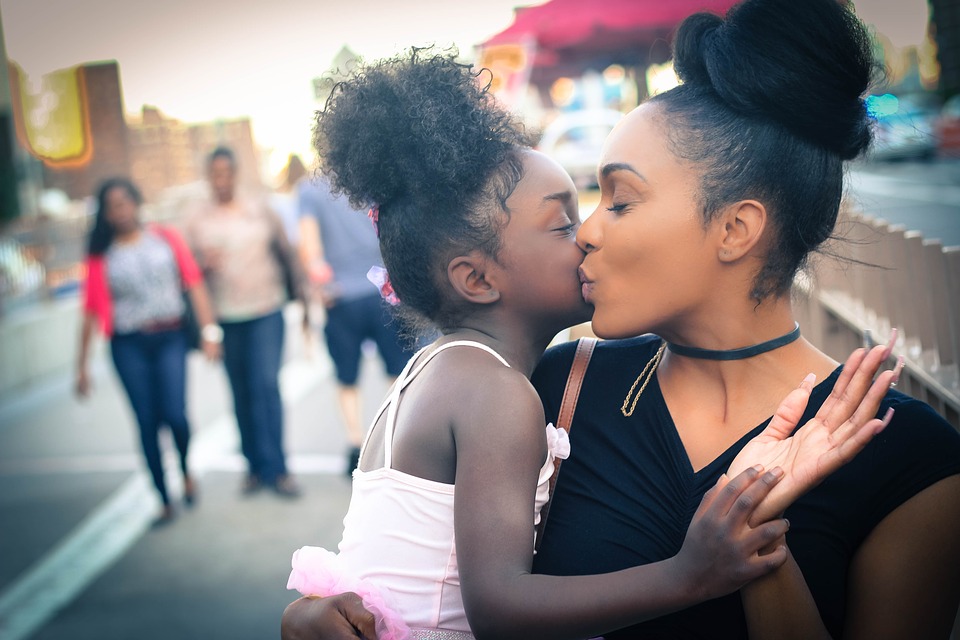 Parent or Caregiver
72% of parents said someone talked to them about sex when they were growing up
The two most common sources for information they identified were schools (56%) 
and parents/caregivers (53%).
However, not even half (47%) felt like the information they received helped them make healthy decisions.
Out of the 43 parents who said they did not receive information about sex growing up, 88% said they wished they had.
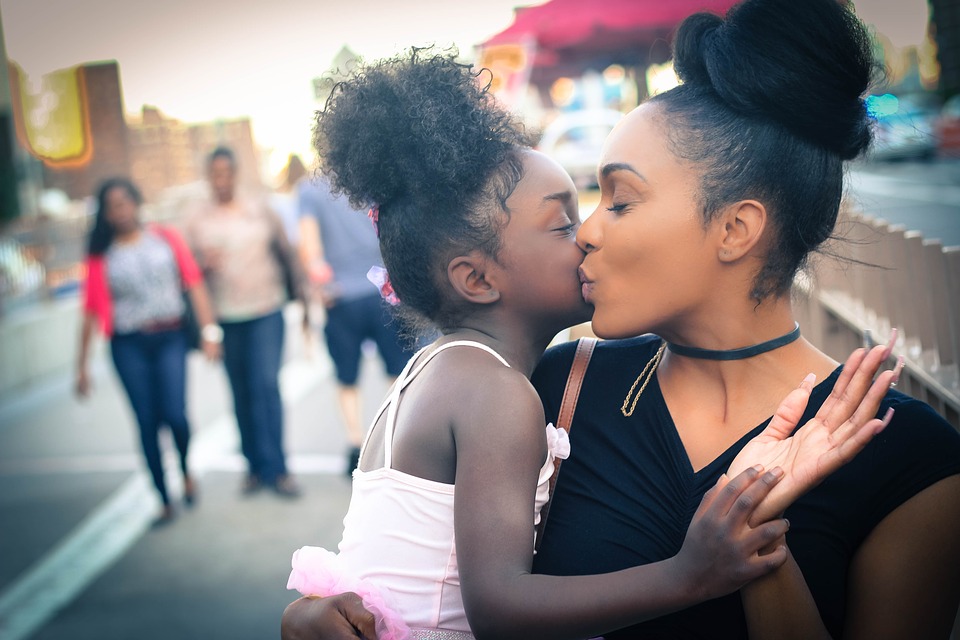 Parent or Caregiver
Nearly all interviewed parents said someone talked to them about sex when they were growing up.
Parents reported that the most helpful conversations were with… 
Parent(s) 
Peers
School-based sexuality education program staff
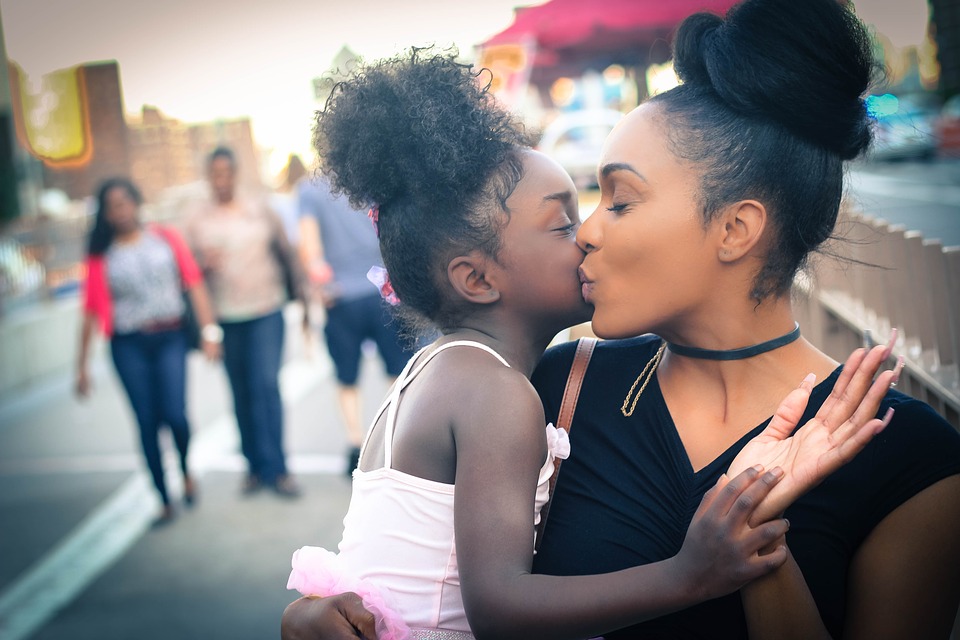 Parent or Caregiver
One parent said, “We had a mandatory course in ninth grade […] it was a one semester course, and it was sex ed, drivers ed, and nutrition […] Um, so it was comprehensive in the sense that it included birth control methods, and it was more than just like, ‘Don't have sex and STDs are bad.’”
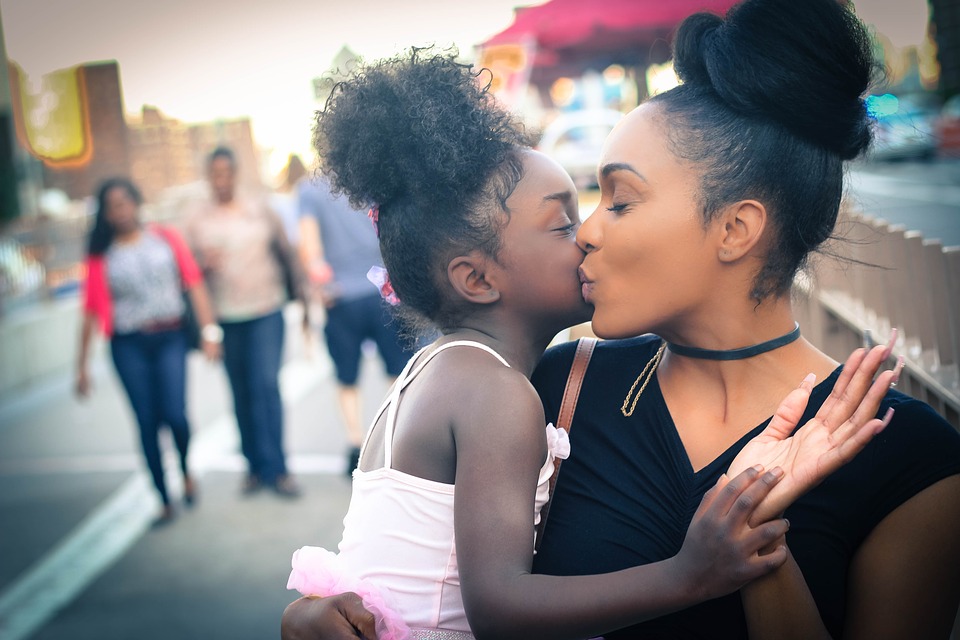 Parent or Caregiver
15% of our parents were teen parents themselves
Participants who were teen parents=24
[Speaker Notes: AMY – I don’t know if we even want to include this since it is a smaller number and one person stopped answer with the age question *eyeroll* so not sure about this slide. Thoughts? I’d be curious to see if they said they wished they’d gotten more info as a teen. If that number is high, I think we should include. - Amy]
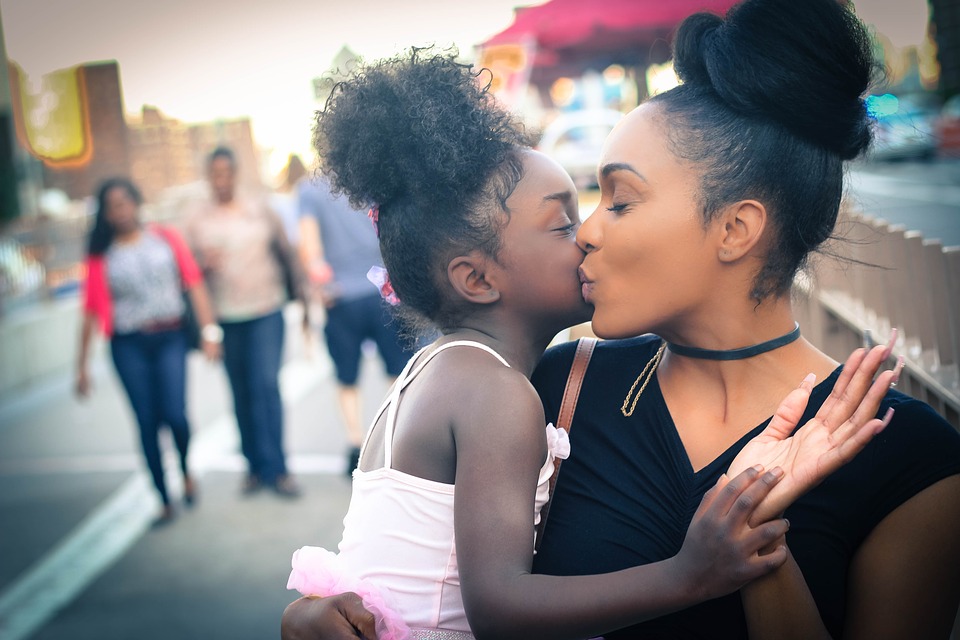 Parent or Caregiver
15% of our parents were teen parents themselves
42% of teen parents said they received no information about sex growing up

Of the 58% who did receive information, only 36% reported that the information they received helped them make healthy decisions.
Participants who were teen parents=24
[Speaker Notes: AMY – I don’t know if we even want to include this since it is a smaller number and one person stopped answer with the age question *eyeroll* so not sure about this slide. Thoughts? I’d be curious to see if they said they wished they’d gotten more info as a teen. If that number is high, I think we should include. - Amy]
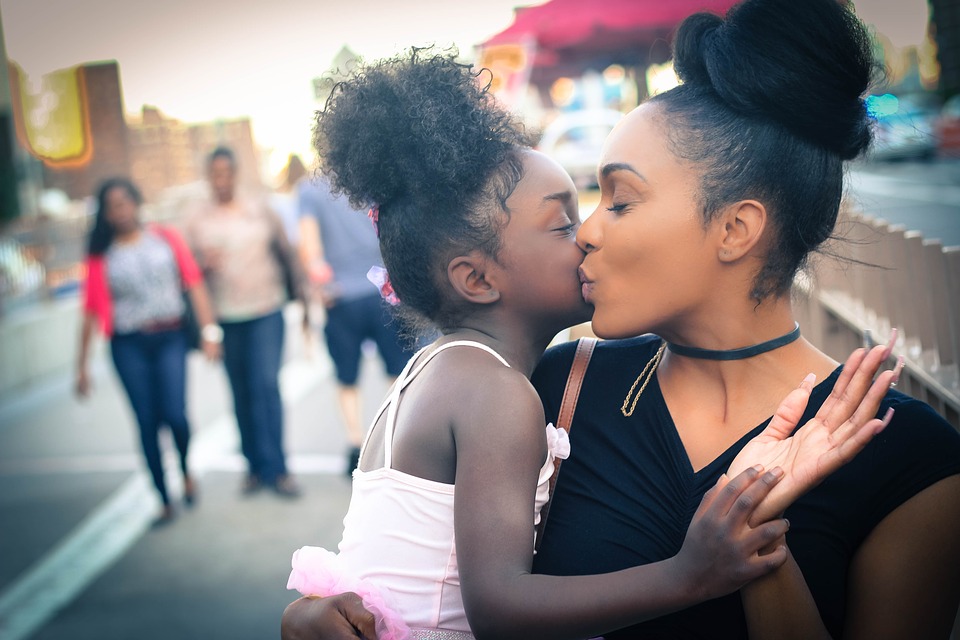 Parent or Caregiver
Few parent interview participants were teen parents as well; however all reported a helpful trusted adult in their lives during 
that time.
One parent said, “Momma, she has my back all… to this day.”
-----------------------------------------------
Another parent said, “I would have to say my grandmother and then my aunt during that time.”
What is your level of comfort talking to your child(ren) about the following topics?
Abstinence
6%
12%
2%
Access to ARHC
6%
3%
Birth control & condoms
15%
2%
Communication w/ partner
%10
Healthy relationships & consent
2%
5%
LGBTQ information
10%
2%
Parent-child communication
7%
Peer pressure
3%
Puberty and reproduction
2%
15%
2%
STDs/STIs
Very comfortable
Very uncomfortable
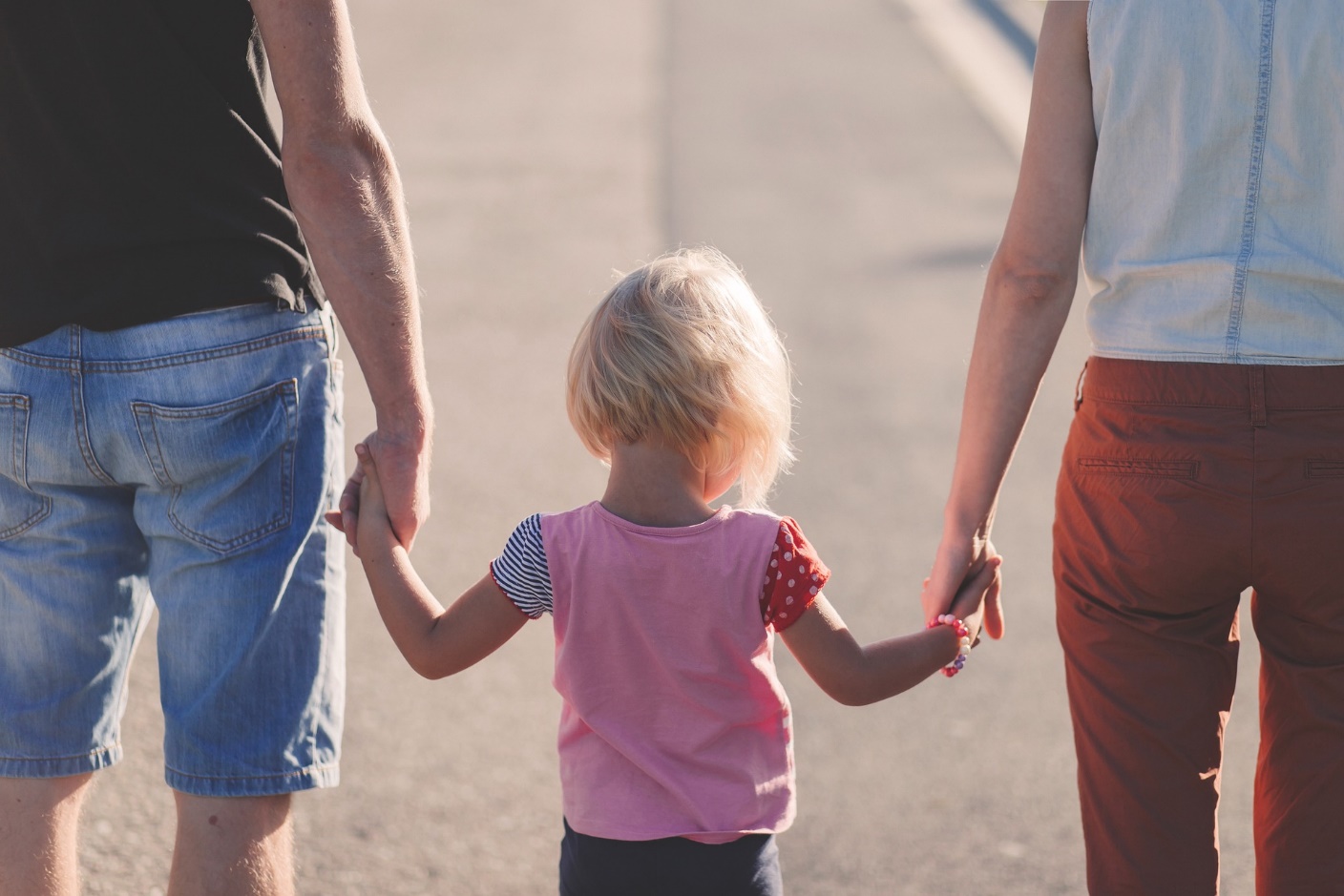 Parents report being comfortable talking with their kids on a variety of subjects about sexual health
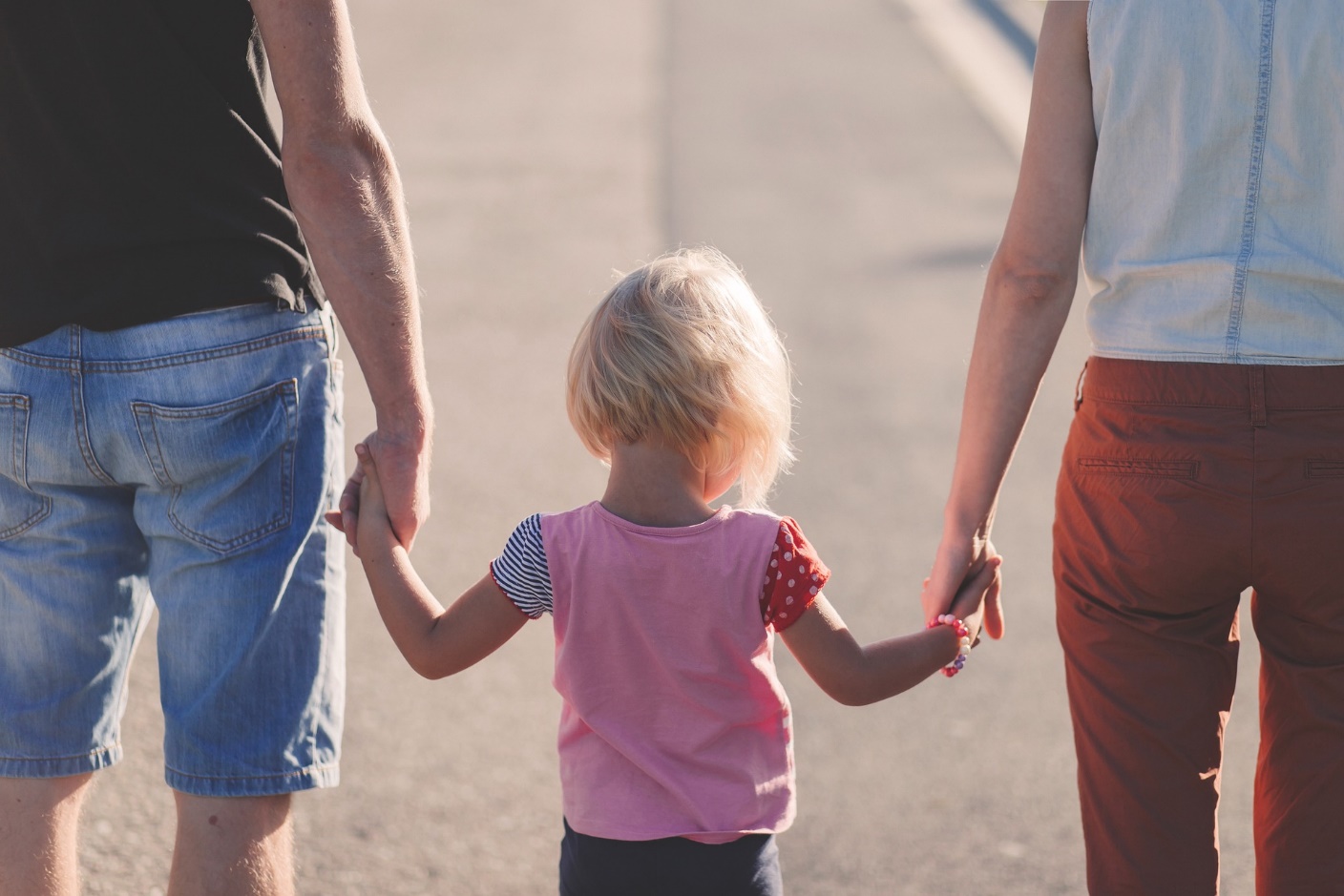 Parents report being comfortable talking with their kids on a variety of subjects about sexual health
…but a nearly a quarter (22%) of the respondents also reported they hadn’t had these talks with their kids
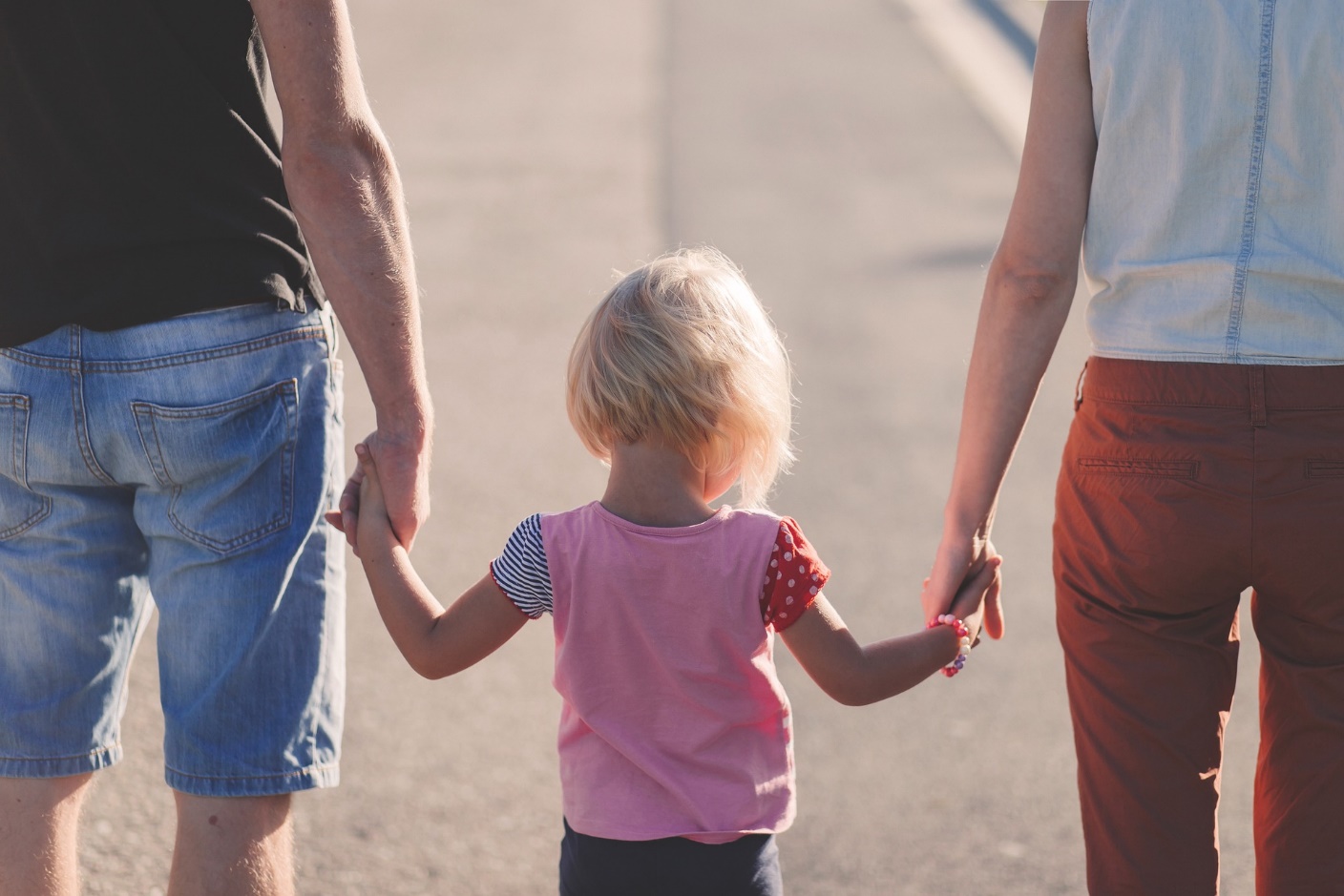 Parents report being comfortable talking with their kids on a variety of subjects about sexual health
…but a nearly a quarter (22%) of the respondents also reported they hadn’t had these talks with their kids
WHY?

Parents felt that… 

The topics were not age-appropriate for their child(ren) (74%) 
They didn’t know how to start the conversation (12%)
Parents who didn’t talk to their kids=34
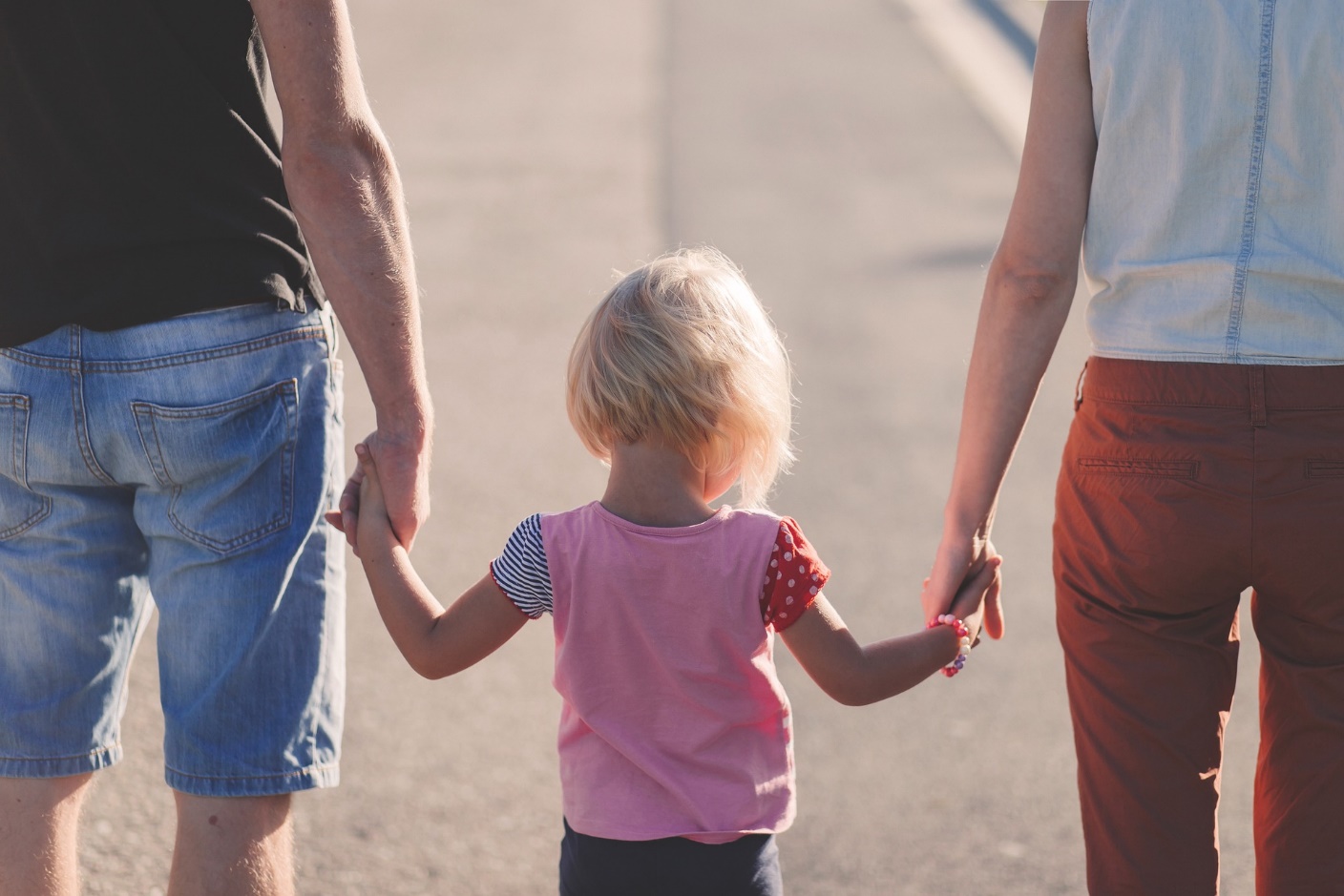 For the 74% of parents who had conversations with their child(ren):
agreed/strongly agreed that the conversation(s) they had with their child(ren) were successful
62%
47%
56%
agreed/strongly agreed that the conversation(s) they had influenced their child(ren) decisions
agreed/strongly agreed that they felt prepared to have these conversation(s) with their child(ren)
Parents most wanted to learn how to communicate with their child.
Parents said they wanted this information through websites (39%), educational programs (30%) and handout/brochures (27%)
[Speaker Notes: The LGBTQ bar looks off because the percent (20.4 vs. 19.7) are rounded, but the bars are based on counts (32 vs. 31)]
Parents’ Barriers to talking to their kids
[Speaker Notes: The top barriers parents felt like they face when trying to talk to their kids about sexual health was not having enough time. 
Explain ARHC]
Interviewed parents also reported their barriers with their children…
Interviewed parents also reported their barriers with their children…
Their children not engaging/not feeling comfortable talking to them
Interviewed parents also reported their barriers with their children…
Their children not engaging/not feeling comfortable talking to them
The timing of the discussion based on age appropriateness
One parent said, “I think the only barrier might come from them maybe being uncomfortable. I think most students or most young people don't want to talk to their parents about it because they feel like it might be embarrassing, but you should be able to talk to your parent because that's the person who loves you and takes care of you and wants the best for your future. So it shouldn't be a taboo subject. And I think a lot of times, we make it that way.”
Another parent said, “And so it's just kind of like, ‘Mama,’ you know, and blow it off. But I think that just as soon as they're ready, I'm ready and we're going to talk about it.”
Questions?
Comments?
Summary: CBO Staff
Most requested delivery methods
Most wanted topic
Most common barriers
LGBTQ information
Websites
Outside the scope/mission of CBO
Summary: faith
Most requested delivery methods
Most wanted topic
Most common barriers
Parent-Child Communication
Educational Programs
Need additional training and information
Summary: Parent or caregiver
Most requested delivery methods
Most wanted topic
Most common barriers
Parent-Child Communication
Websites
Limited time
Summary: Looking at all the Target Populations
Most requested delivery methods
Most wanted topics
Most common barriers
Parent-Child Communication
Communication skills with partners
STIs/STDs
Summary: Looking at all the Target Populations
Most requested delivery methods
Most wanted topics
Most common barriers
Parent-Child Communication
Educational Programs
Communication skills with partners
Handouts and/or brochures
Group setting and Website/online
STIs/STDs
Summary: Looking at all the Target Populations
Most requested delivery methods
Most wanted topics
Most common barriers
Parent-Child Communication
Educational Programs
Need additional training and information
Communication skills with partners
Handouts and/or brochures
Limited time
Group setting and Website/online
Others would not approve
STIs/STDs
Limitations of survey
Lower response from the faith community
Limitations of survey
Lower response from the faith community
Lower response from key demographics
Limitations of survey
Lower response from the faith community
Lower response from key demographics
Lack of getting outside our sphere of influence with onsite surveying
Limitations of survey
Lower response from the faith community
Lower response from key demographics
Lack of getting outside our sphere of influence with onsite surveying
Limitations of Interviews
Lower response rate
Limitations of survey
Lower response from the faith community
Lower response from key demographics
Lack of getting outside our sphere of influence with onsite surveying
Limitations of Interviews
Lower response rate
Compressed timeline
What is coming…
We need to hear from you!
Please join one of the three tables (CBO staff, Faith or Parents) to provide:

Initial thoughts/questions over the data
Recommendations for next steps
Contact information:
Dr. LaNita Wright – Consultantlanita.wright@gmail.comSharayah Fore – Thrive Director of Data and Evaluationsfore@thriveokc.org
Full report and PP can be located at https://thriveokc.org/data/thrive-data